MRI/ CT/ Scintigrafie/doorlichten
Beeldvormende technieken
MRI
Magnetic Resonance Imagine

Elctro-magnetische straling

Niet ioniserend!!!

“Soort magnetron”
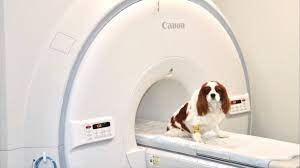 MRI = supermagneet
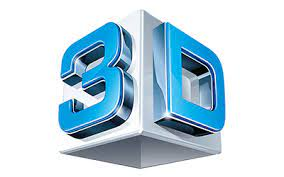 Wat in 3D-beeld brengen met MRI?
Organen
Bloedvaten
Botten
Spieren
Pezen
Zenuwen
Hersenen
Gewrichten
Kernspin
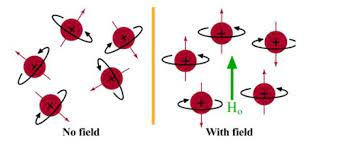 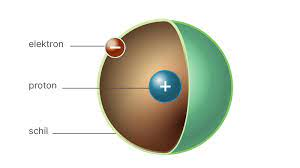 Waterstof atoom
Waterstof % wisselt per weefsel

Zo onderscheiden we verschillende weefsels

Soms contrastmiddelen voor beter beeld
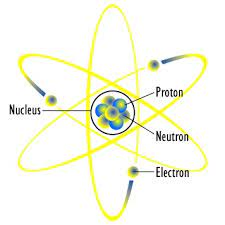 CT
Röntgenstralingsbelasting hoog!!!!!
Hoofd 2 mSv
Borstkas 10 mSv
Heup 15 mSv
3D beeld

Soms contrastmiddel

Bloedvaten, Herseninfarcten
Tumoren, botbreuken ....
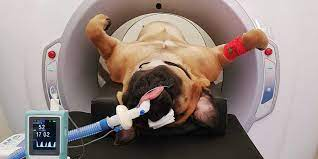 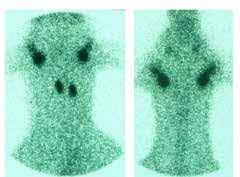 Scintigrafie
Radioactieve middelen
IV
Per Os
Inhalatie
Aflezen met Gamma camera
24 uur radioactief (via urine uitscheiding)
Opname radioactief material per weefsel verschillend
Schildklier 45 minute
Botten 2-4 uur
Hart direct
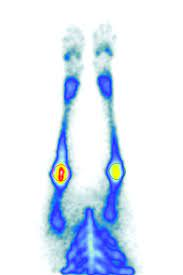 Scintigrafie
Skelet 
bottumoren van 2% verandering al zichtbaar
Hart 
myocard scintigrafie
Lnn
Nieren
Maag
Longen
Lever
Milt
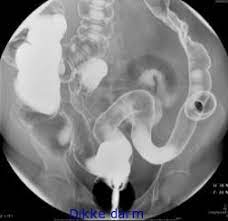 Doorlichten
Röntgenopnames van organen in beweging
Contrastmiddelen: 
Toedienen via bloedvaten, urinebuis of in gewrichten (Jodium)
Toedienen via MDK (Barium)
Hogere belasting röntgenstraling dan rö-foto
Vergelijken
MRI
CT
Magnetisch straling
Veilige straling
3D beeld
Weke delen goed in beeld
Langer (45 minuten)
Beperkt deel van het lichaam
Pezen en gewrichten
Veel herrie
Röntgenstraling
Ioniserende straling
3D beeld
Met name botbreuken etc
Korter (15 minuten)
Overzicht van lichaam
Bloedvaten
Geen/ weinig geluid